Data Types in C
(a deeper dive)
ESC101: Fundamentals of Computing
Nisheeth
Mixing Types in C Expressions
We can have C expression with variables/constants of several types
Certain rules exist that decide the type of the final value computed
Demotion and Promotion are two common rules





During demotion/promotion, the RHS value doesn’t change, only the data type of the RHS value changes to the data type of LHS variable
int a = 2/3;                         // a will be 0 (no demotion/promotion)
float a = 2/3;                     // a will be 0.0 (RHS is int with value 0, promoted to float with value 0.0)
int a = 2/3.0;                     // a will be 0 (RHS is float with value 0.66, becomes int with value 0)
float a = 2/3.0;                 // a will be 0.66 (RHS is float with value 0.66, no demotion/promotion)
int a = 9/2;                       // a will be 4 (RHS is int with value 4, no demotion/promotion)
float a = 9/2;                   // a will be 4.0 (RHS is int with value 4, becomes float with value 4.0)
2
Type Casting or Typecasting
Also remember: When assigning values, I always compute the RHS first
Converting values of one type to other.
Example: int to float  and float to int (also applies to other types)
Conversion can be implicit or explicit. Typecasting is the explicit way
Automatic (compiler)
By us
int k =5; 
  float x = k;             // good implicit conversion, x gets 5.0
  float y = k/10;       // poor implicit conversion, y gets 0.0
  float z = ((float) k)/10; // Explicit conversion by typecasting, z gets 0.5
  float z = k/10.0;    // this works too (explicit without typecasting), z gets 0.5
3
Typecasting: An Example Program
#include <stdio.h>
int main(){
	   int total = 100, marks = 50;
    float percentage;
    percentage = (marks/total)*100; 
    printf("%.2f",percentage);
    return 0;
}
#include <stdio.h>
int main(){
	   int total = 100, marks=50;
    float percentage;
    percentage = (float)marks/total*100; 
    printf("%.2f",percentage);
    return 0;
}
Typecasting makes it 50.0/100 which equals 0.5
Equals 0
0.00
50.00
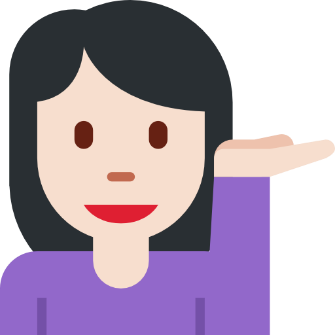 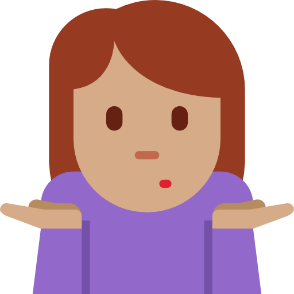 4
Typecasting is Nice. But Take Care..
#include <stdio.h>
int main(){
float x; int y;
x = 5.67;
y = (int) x; // typecast (convert) float to int
printf(“%d”,y);
return 0;
}
#include <stdio.h>
int main(){
float x; int y;
x = 1.0e50; // 10^50
y = (int) x; // typecast (convert) float to int
printf(“%d”,y);
return 0;
}
Expected conversion
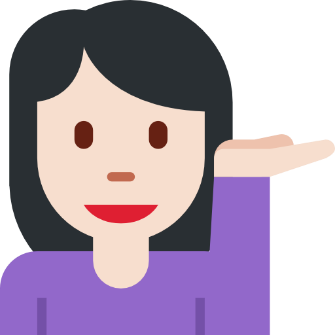 -2147483648
5
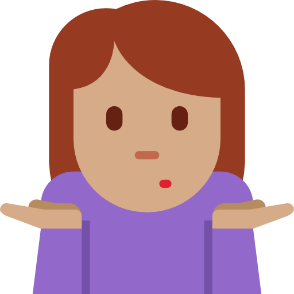 No. 1.0e50 is too big to be cast as an int (or even long – try yourself)
Reverse typecasting error can happen too: Sometimes converting a smaller data type (say int) to larger data type (say float) can also give unexpected results (more on this later in the semester)
Are you kidding?
Unexpected!
5
6
int and long
Very good friends since both store integers
Can add/subtract/multiply/divide/remainder two ints, two longs, as well as an int and a long
In fact, even if we try to print an int using %ld or print a long using %d, Prutor will only warn us, not throw an error (but results at run-time may be unexpected sometimes)
long can store much larger integers than int
So I don’t have to be careful about anything?
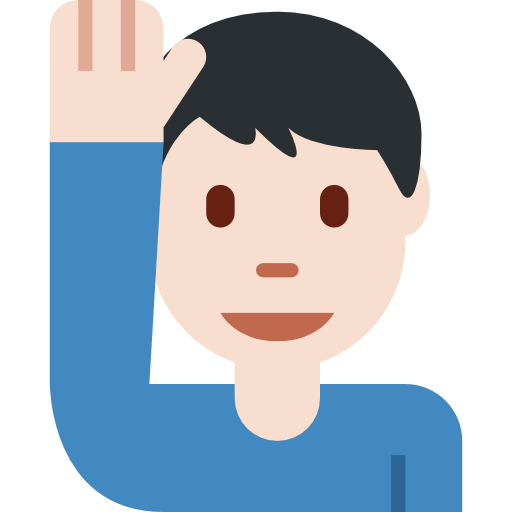 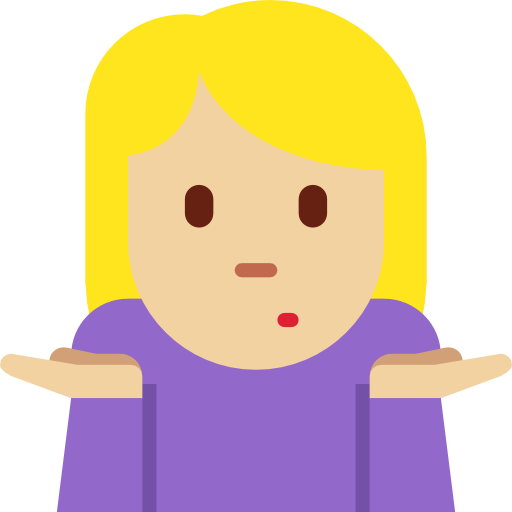 long can store smaller integers too 
7
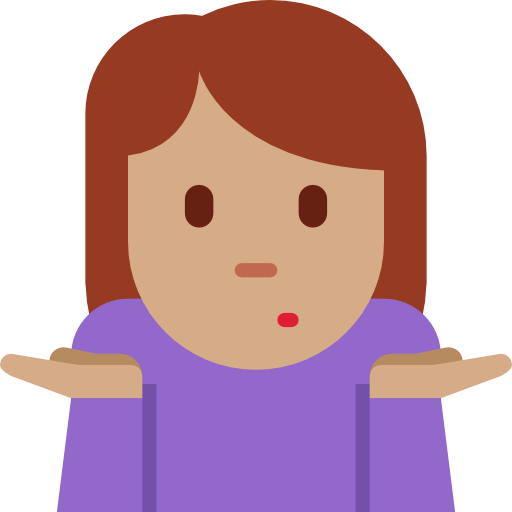 Why not just define a long variable? No need for typecasting!
int and long
#include <stdio.h>
int main(){
    int a = 2000000000;
    long b = a + a;
    printf("%ld",b);
}
#include <stdio.h>
int main(){
    int a = 2000000000;
    long b = (long)a + (long)a;
    printf("%ld",b);
}
Thankfully, we now know typecasting. It can save us here. 
Dotted line means I create these variables myself
Often, you don’t have control over the kind of data you receive. Typecasting helps convert data to a form your like to work with
I often create such variables but you never get to know 
I should try this too:
long b = 2*(long)a;
long b = (long)a + a;

Too big  I will do my best but there will be errors
These variables help me carry out your requests nicely
4000000000
-294967296
-
-
0294967296
0294967296
4000000000
4000000000
4000000000
2000000000
2000000000
2000000000
2000000000
a
b
a
b
8
Mixed Type Operations (Already Saw Some Cases)
Hmm … An int being multiplied to a long. Let me take care to convert the int to a long before performing the operation 
int a = 2;
long c, b = 5;
What if we have mixed types in a formula? 

Can typecast int to long

Can typecast long to int
c = a * b;
b = (long) a;
Be careful! If b was storing a very large integer that won’t fit into int, this typecast will cause errors
a = (int) b;
In general, we should typecast weaker types like int into more powerful types like long and float that can store larger numbers
2
2
5
10
10
a
b
c
Arithmetic on char data type
Note: When printing a char using printf, the quote symbols ‘ ‘ are not shown
Recall that each char is associated with an integer value
Example: char ‘A’ to ’Z’ are associated with integers 65 to 90
Refer to the ASCII table shown in last lecture’s slides
Note: signed char range is -128 to 127, unsigned char range is 0 to 255
Note: When giving char input for scanf, we don’t type the quote symbols ‘ ‘
Try in Prutor and see yourself
#include <stdio.h>
int main(){
int x = ‘B’ - ‘A’ + 2;
printf(“x = %d\n”, a);
char y = 68;
printf(“y = %c”,y);
return 0;
}
#include <stdio.h>
int main(){
char x = 128;
printf(“x = %d\n”, x);
char y = -130;
printf(“y = %d\n”,y);
return 0;
}
First number from the negative side
3
-128
Second number from the positive side
D
126
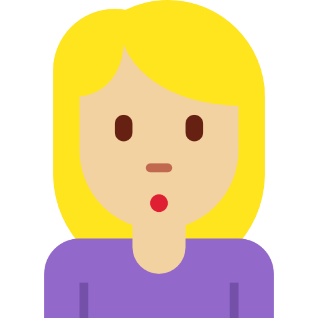 What if x and y are unsigned char ?
128 and -130 are out of the range of signed char
9
Arithmetic on char data type: More Examples
Keep in mind that char and int are inter-convertible
printf("%d\n", 'A');
printf("%d\n", '7');
printf("%c\n", 70);
printf("%c\n", 321);
Output:
65
55
F
So if you want, I can use/print a char as int and int as char (within char limits of course )
Try in Prutor and see what happens
321 is out of range of signed char (and even unsigned char)
printf("%c\n", ‘C’+5);
printf("%c\n", ‘D’ - ‘A’ + ‘a’ );
printf("%d\n", ‘3’ + 2);
Output:
H
d
53
* and / are also valid but should avoid with char
10
Representing Negative Integers
Mainly three ways
- Signed Magnitude
- One’s Complement
- Two’s Complement (used in modern computers)

The Signed Magnitude approach is straightforward: To represent –x, take binary representation of x and make the left-most bit 1. So -7 (7 in binary = 111) will be
1
0
0
0
0
0
1
1
1
(-7 in signed magnitude)
Position reserved 
as sign bit
11
One’s Complement
The first bit acts as a sign bit – if the first bit is 1, it is treated as a negative number, if the first bit is 0, it is treated as a positive number
The one’s complement of a binary number is simply the bitwise complement of that binary number
A long time ago (25-30 years ago) one’s complement used to be used to represent negative numbers
35 as a 4 byte int is represented as0000 0000    0000 0000    0000 0000    0010 0011
So, in those old computers, -35 used to be represented as1111 1111    1111 1111    1111 1111    1101 1100
Note that b + ~b = 11111111 11111111 11111111 11111111
Used no more. These days, computers use two’s complement to represent negative integers
If we have n bits, then using one’s complement, we can represent numbers between –(2n-1 – 1) and +(2n-1 – 1)
Largest positive integer is 01111111 11111111 11111111 11111111
Smallest negative integer is 1000000 00000000 00000000 00000000
Weird thing – negative 0 
11111111 11111111 11111111 11111111
12
Two’s Complement
Two’s complement of an n-bit binary number is the number which when added to this number, gives 2n 
        2n =1 0 0 0 0 0 0 0 …… 0      (1 followed by n zero bits)
This means two’s complement of b is 2n – b
Recall that b + ~b = all ones = 2n – 1 i.e. two’s complement of b is 2n – b = ~b + 1
So a way of calculating two’s complement – take the one’s complement and add 1 to the binary string 
These days two’s complement of an integer n represents its negative (that is –n)
So for any integer n, one’s complement of n will be -(n+1)
13
Two’s Complement
The first bit acts as a sign bit – if the first bit is 1, it is treated as a negative number, if the first bit is 0, it is treated as a positive number
Largest positive number is 01111111 11111111 11111111 11111111
Smallest negative number is 1000000 00000000 00000000 00000000
11111111 11111111 11111111 11111111 now represents -1 
If we have n bits, then using two’s complement, we can represent numbers between –2n-1 and +(2n-1 – 1)
14
Floating Point Representation
Have to represent three things
sign
Exponent
Number

 Assign some bits of memory for each
1 bit for sign
m for exponent
n for mantissa
15
Conceptual Example
Consider a 4 bit memory
What can you assign with unsigned int?
0,1,.....15
What can you assign with signed int?
Use twos complement notation
-8,-7,.... ,7
What can you assign with float?
s
e
m
m
1.0, 1.1, 1.2, 1.3
2.0, 2.2, 2.4, 2.6
-1.0, -1.1, -1.2, -1.3
-2.0, -2.2, -2.4, -2.6
(-1)s * 1.m* 2e-0
This m is the decimal equivalent of 2 bits m m
16
IEEE 754 Floating Point Representation
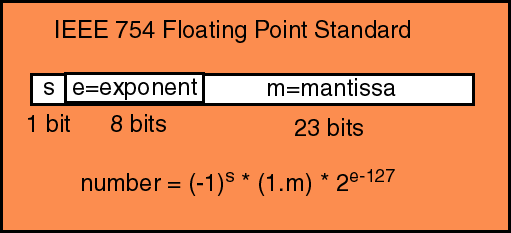 18
Single-precision (float)
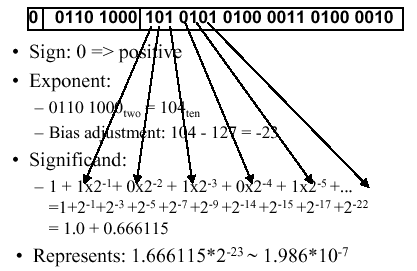 This is what you’re using when you are invoking float
Practical demonstration
12.375 = 12 + 0.375
In binary = 1100 + .011 = 1100.011
In IEEE notation = 1.100011 x 23
So, the bias is 3, which means the exponent must be 127+3 = 130, which in binary format is 10000010
So, the number, in IEEE single precision format will be
0 – 10000010 - 10001100000000000000000
19
20
math.h
A really nice library of lots of mathematical functions
abs(x): absolute value of integer x
fabs(x): absolute value of x if x is float or double
ceil(x): ceiling function (smallest integer greater than x)
floor(x): floor function (largest integer smaller than x)
log(x): logarithm of x (do not give negative value of x)
pow(x,y): x to the power y (both doubles – typecast if int)
sqrt(x): square root of double x (typecast if not double)
cos(x), sin(x), tan(x) etc are also present – explore!
21
Operators
We have seen quite a few math operators till now
+, -, *, /, %
All take two numbers and give one number as answer
Called binary operators for this reason. Binary = two
Many unary operators also exist
Have seen two till now:
Unary negation int a = -21; b = -a;
Typecasting c = (int) a;
Will see several more operators in the next class
Also will start expanding our programming power
Conditional statements and relational operators